U.S. Individual Life Insurance Premium Exceeds $16 Billion in 2024, Setting New Sales Record
January 2025
Key Highlights
Total new annualized premium topped $16 billion in 2024, setting a new sales record.
All product lines except whole life experienced positive sales growth in 2024.
Variable universal life new premium jumped 27% to $2.4 billion in 2024.
View the full press release here.
Source: LIMRA’s U.S. Individual Life Insurance Sales Survey and LIMRA estimates, *preliminary data
4th Quarter and Full Year Preliminary Product Overviews
U.S. Life Insurance Sales Trends by Product
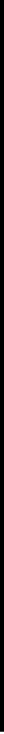 Source: LIMRA’s U.S. Retail Individual Life Insurance Sales Survey and Industry Estimates — Annualized Premium.
*Preliminary data
4th Quarter New Annualized Premium Up 14% Year Over Year
Total new annualized premium topped $16 billion in 2024, setting a new sales record.
$4.6B
Source: LIMRA’s U.S. Individual Life Insurance Sales Survey and LIMRA estimates, *preliminary data
[Speaker Notes: A strong fourth quarter performance drove total new annualized premium to increase 4% in 2024 to $16.2 billion, according to LIMRA’s preliminary life insurance sales survey results. This is the fourth consecutive year of record-high premium. In 2024, policy count was level with 2023 results.

In the fourth quarter, total new premium jumped 14% year over year to $4.6 billion. The number of policies sold rose 2%, compared with fourth quarter 2023 results.]
New Annualized Jumped 14% in 4Q 2024 Year Over Year
New premium up 4% in 2024
Source: LIMRA’s U.S. Individual Life Insurance Sales Survey and LIMRA estimates, *preliminary data
 ++ Less than ½ of negative one percent
[Speaker Notes: A strong fourth quarter performance drove total new annualized premium to increase 4% in 2024 to $16.2 billion, according to LIMRA’s preliminary life insurance sales survey results. This is the fourth consecutive year of record-high premium. In 2024, policy count was level with 2023 results.

In the fourth quarter, total new premium jumped 14% year over year to $4.6 billion. The number of policies sold rose 2%, compared with fourth quarter 2023 results.]
Total Individual Life Policy Sales Level with 2023
2%
Source:  LIMRA’s U.S. Individual Life Insurance Sales Survey, *preliminary data
+ Less than ½ of one percent 
++ Less than ½ of negative one percent
Product Sales Trends
Source: LIMRA’s U.S. Individual Life Insurance Sales Survey and LIMRA estimates, ~ approximately, *preliminary data
IUL New Premium Up 10% in 4th Quarter 2024 From 2023
IUL new premium up 4% in 2024
Source: LIMRA’s U.S. Individual Life Insurance Sales Survey and LIMRA estimates, *preliminary data
[Speaker Notes: Indexed universal life (IUL) new premium jumped 10% to $1.1 billion in the fourth quarter. New product designs and broader distribution have propelled sales this quarter. Policy count grew 9% in the fourth quarter. IUL new premium totaled $3.8 billion in 2024, up 4% from prior year. Policy count grew 11% year over year.]
Fixed UL Premium Sales Fell 1% in 4Q 2024 From 2023
In 2024, new premium was $1.1 billion, 7% higher than prior year’s results.
$274M
Source: LIMRA’s U.S. Individual Life Insurance Sales Survey and LIMRA estimates, *preliminary data
[Speaker Notes: Fixed universal life (fixed UL) new premium fell 1% in the fourth quarter to $274 million. Policy count dropped 17% from fourth quarter 2023 results. For the year, fixed UL new premium was $1.1 billion, 7% higher than prior year’s results. Policy count fell 8%.

“After five consecutive quarters of growth, fixed UL premium dipped slightly in the fourth quarter, compared with fourth quarter 2023, as some carriers shifted their focus towards accumulation products such as variable UL and indexed UL,” said Terry. “Despite anticipated additional rate cuts, LIMRA expects fixed UL sales growth to remain positive in the first half of 2025.”]
VUL Premium Sales 56% Higher Than 4Q 2023
In 2024, new premium increased 27% year over year to $2.4 billion.
Source: LIMRA’s U.S. Individual Life Insurance Sales Survey and LIMRA estimates, *preliminary data
[Speaker Notes: Variable universal life (VUL) new premium surged 56% to $845 million in the fourth quarter. The number of policies sold jumped 11% in the quarter. For the year, VUL new premium increased 27% year over year to $2.4 billion and policy count increased 6%.
In 2024, VUL held 15% of the total U.S. individual life insurance market. This is the highest annual VUL market share since 2006.]
Term Life Up 2% in 4Q 2024 From 2023
In 2024, term new life annualized premium sales were just over $3 billion, 
up 1% compared to 2023 results.
Source: LIMRA’s U.S. Individual Life Insurance Sales Survey and LIMRA estimates, *preliminary data
[Speaker Notes: Term life new premium totaled $768 million, 2% higher than prior year’s results. Policy count was flat, compared with fourth quarter 2023. In 2024, new premium was just over $3 billion, up 1% compared with 2023 results. The number of policies sold increased slightly, up 1%.

Term life new premium represented 19% of total sales in 2024.]
Whole Life Annualized Premium Up 2% in 4Q 2024 From 2023
In 2024, WL new premium fell 4% to $5.8 billion.
Source: LIMRA’s U.S. Individual Life Insurance Sales Survey and LIMRA estimates, *preliminary data
[Speaker Notes: Throughout 2024, whole life (WL) sales struggled under higher interest rates as consumers move to products with potentially better returns. In light of interest rate cuts in the later part of the year and the possibility of additional cuts in 2025, sales turned around in the fourth quarter. 

WL new premium totaled $1.6 billion in the fourth quarter, 2% above prior year’s results. The number of WL policies sold increased 4% in the quarter.

In 2024, WL new premium fell 4% to $5.8 billion. Policy count fell 3% compared with 2023 results.]
Annualized Premium Sales by Product
Source: LIMRA’s U.S. Individual Life Insurance Sales Survey and LIMRA estimates, *preliminary data
Market Share by Product – Year to Date*
12%
38%
Source:  LIMRA’s U.S. Individual Life Insurance Sales Survey and LIMRA estimates, *preliminary data
*Based on annualized premium.
Our Mission
Knowledge
Advancing the financial services industry
by empowering our members with
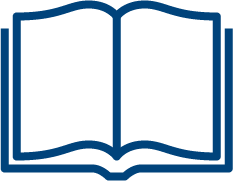 Solutions
Connections
Insights
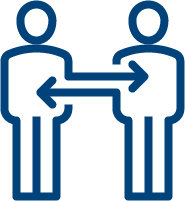 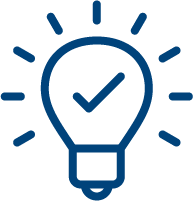 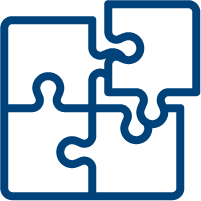